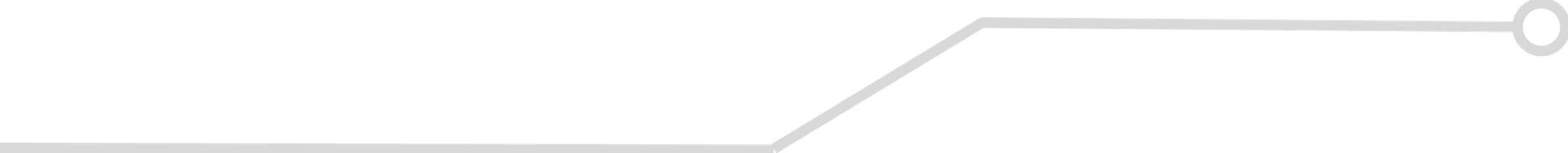 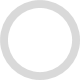 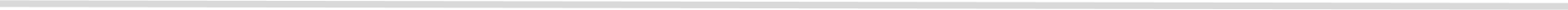 Digital Health Initiative Resources
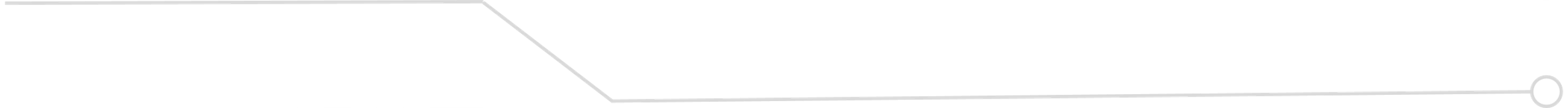 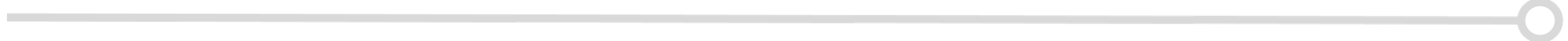 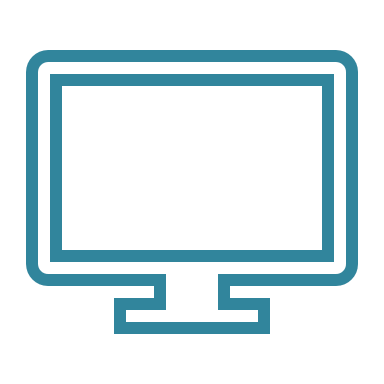 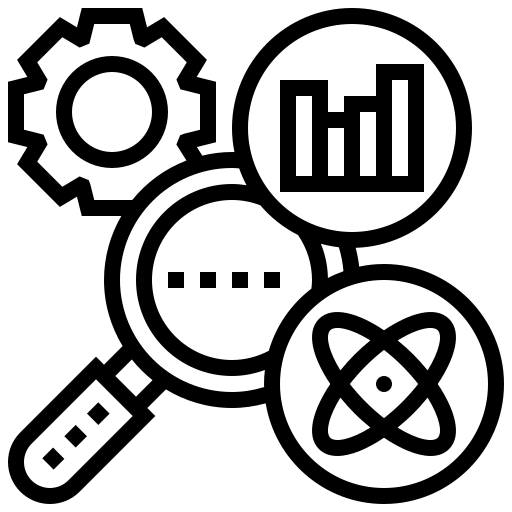 Seed grants and joint faculty recruitment
Integration of AI into EHRs and clinical workflows
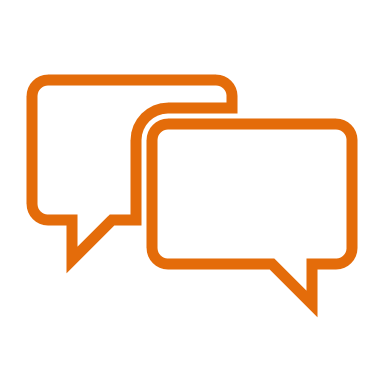 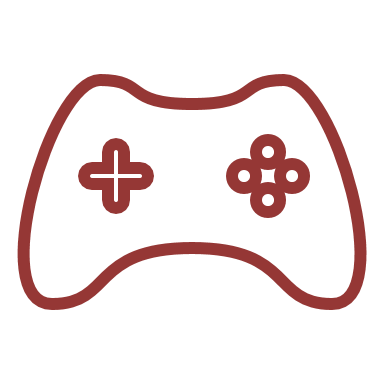 Networking and educational events
GApp Lab: nation-leading gamification for health
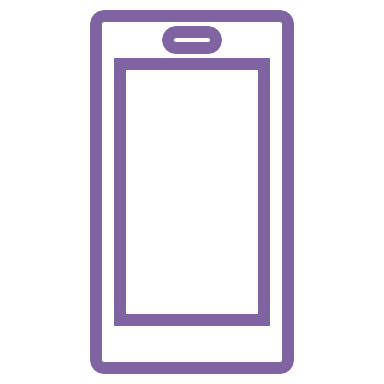 ReImagine EHR: scalable, standards-based, EHR-integrated digital health innovations
Please see our website for details: https://uofuhealth.utah.edu/digital-health-initiative

We can be reached at: udigtialhealth@utah.edu
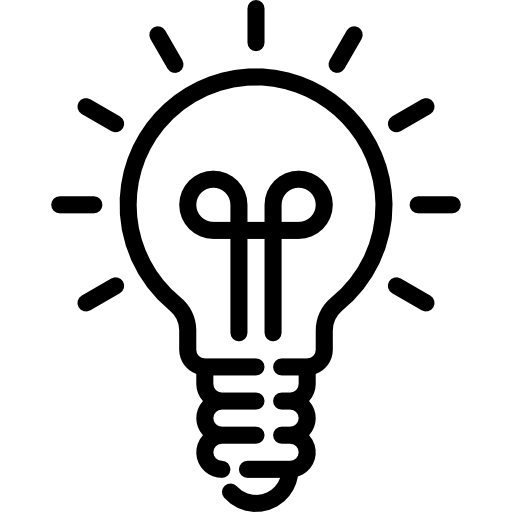 Software Development Core
(https://cores.utah.edu/sd2c/)